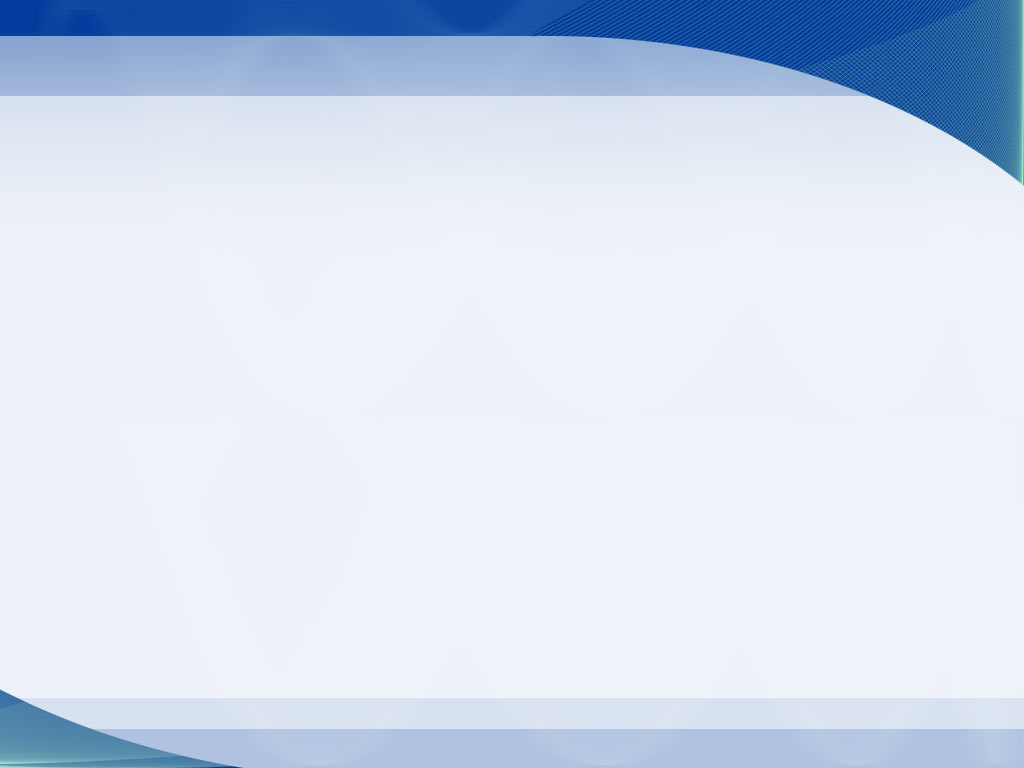 Государственное бюджетное общеобразовательное учреждение
школа-интернат №31 Невского района Санкт-Петербурга
Своеобразие реализации 
Программ коррекционной работы 
на уровне ООО для обучающихся 
с нарушением слуха.
Составитель: Шипулина Светлана Борисовна 
(зам. директора по инновационной деятельности, 
учитель-дефектолог ГБОУ Ш-И №31 Невского района С-Пб)
2021 – 2022 учебный год
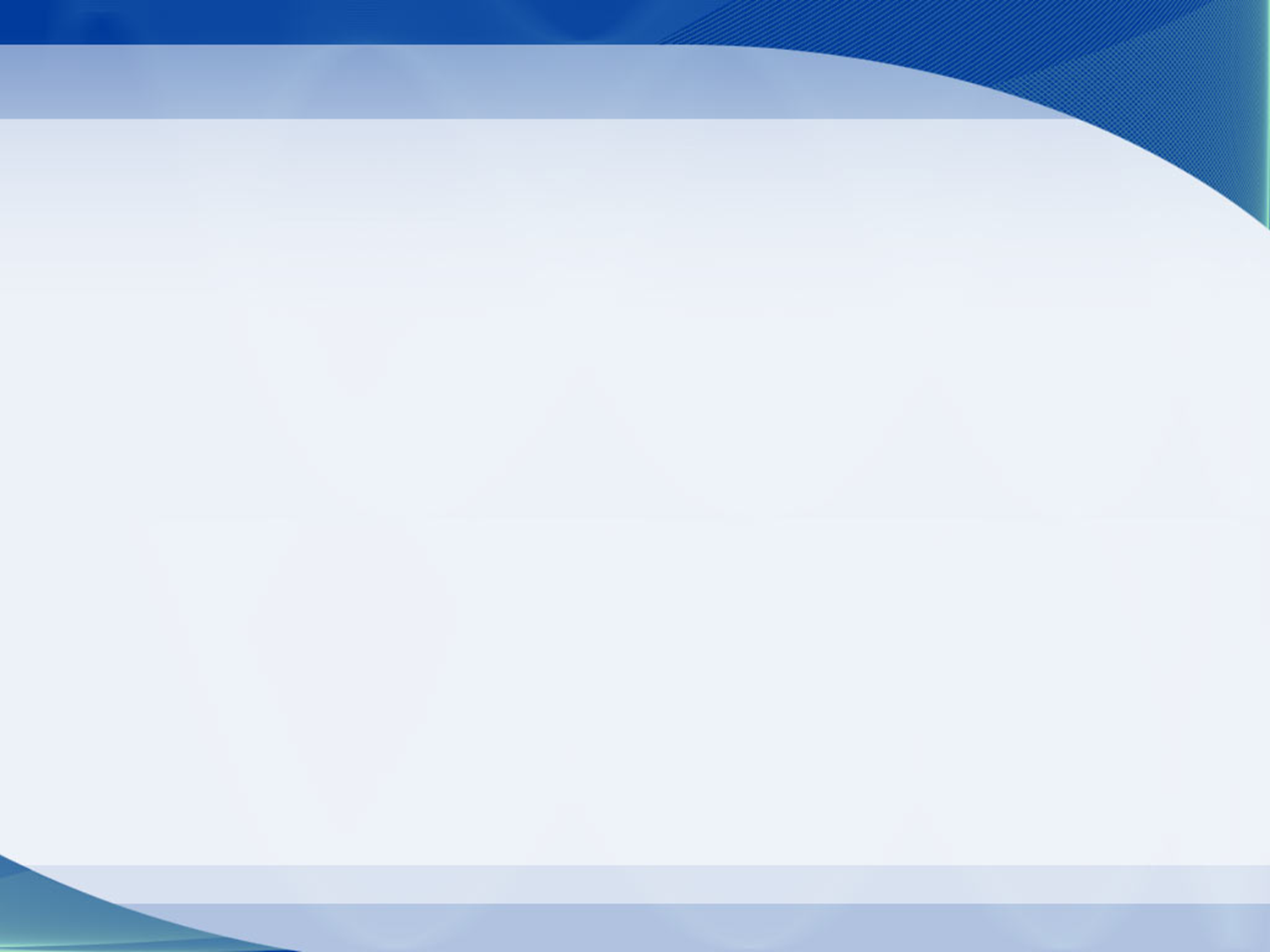 Программа коррекционной работы
 
является неотъемлемым структурным компонентом АООП обучающихся с нарушениями слуха, учитывающей их особые образовательные потребности;
 
вариативна по форме и по содержанию в зависимости от состава обучающихся с нарушениями слуха, региональной специфики и возможностей образовательной организации.
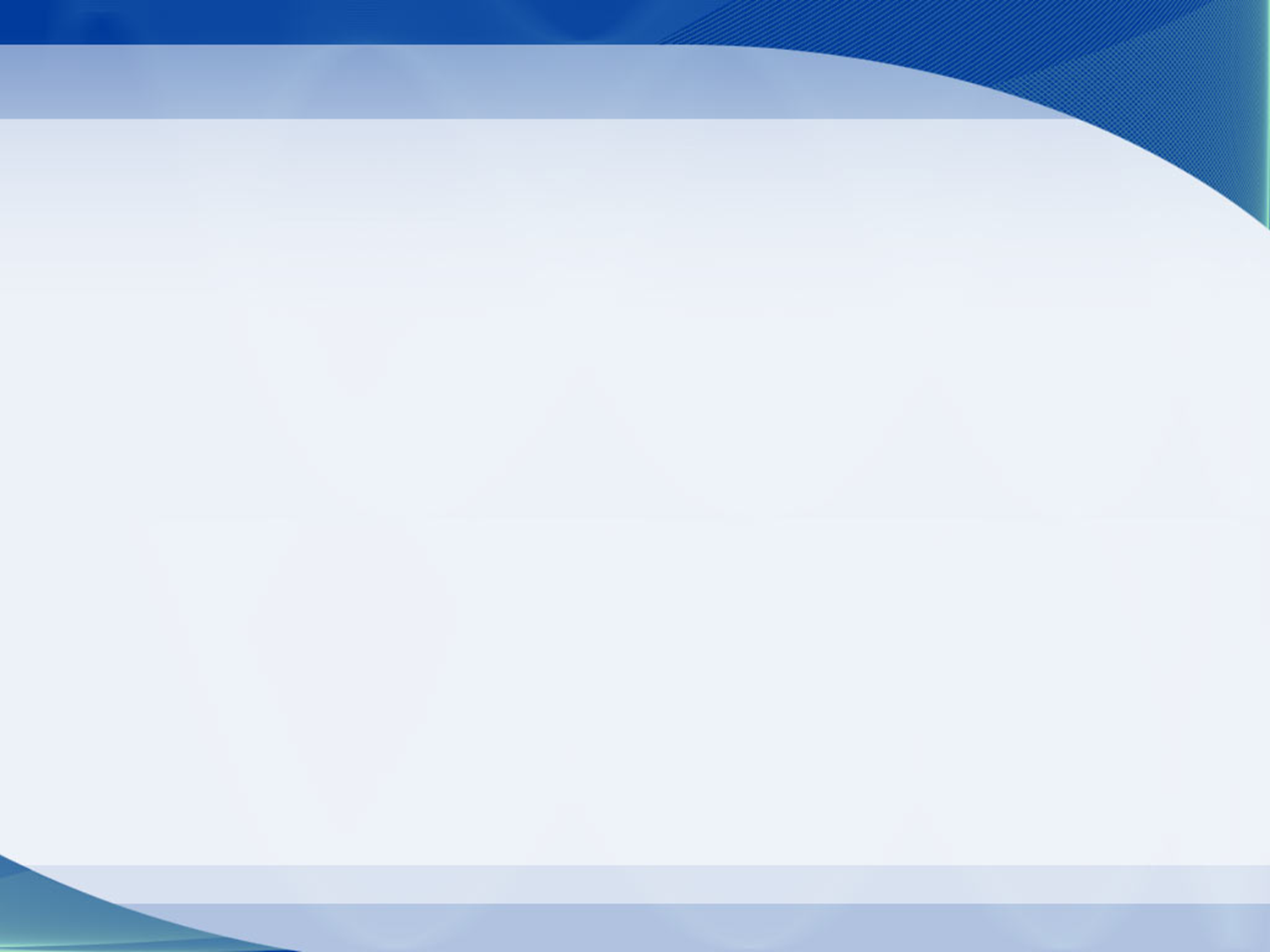 АООП обучающихся с нарушениями слуха (вариант 1.2 или 2.2) предполагает обязательную реализацию ПКР в системе учебной и внеурочной деятельности при создании специальных условий, учитывающих особые образовательные потребности обучающихся с нарушениями слуха и определяющих логику построения образовательного процесса на основе личностно ориентированного и индивидуально-дифференцированного подходов.
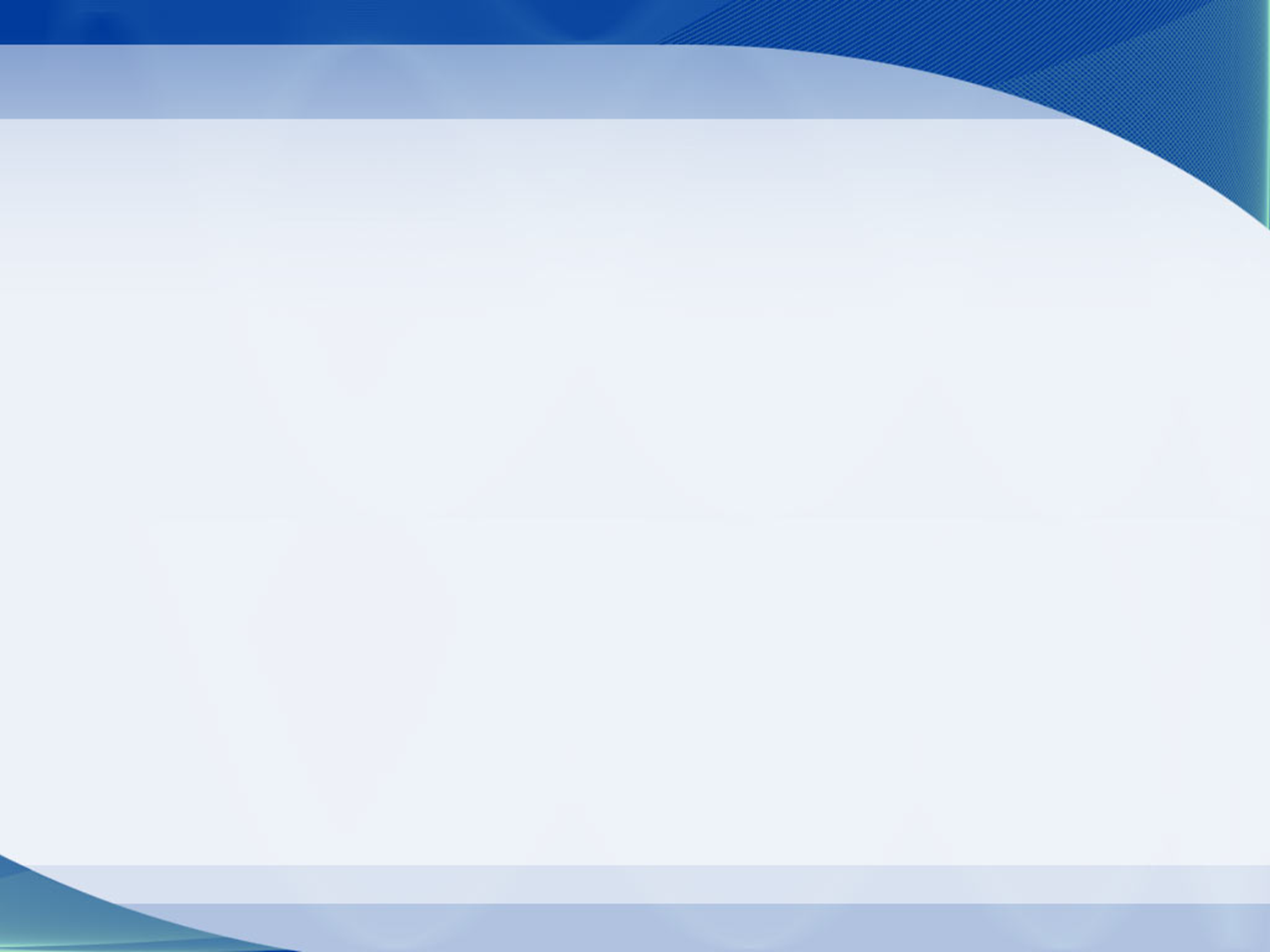 Организация и проведение коррекционно-развивающей работы в системе реализации АООП отражается в следующей документации: 
индивидуальных планах коррекционно-развивающей работы, разработанных для каждого обучающегося и утверждённых руководителем ППк ОО; 
рабочих программах учебных предметов и планов каждого урока, проектируемых с учётом особенностей каждого обучающегося;
рабочих программах обязательных специальных (коррекционных) занятий, предусмотренных Программой коррекционной работы; 
планах работы педагога-психолога, социального педагога, тьютора и др., проектируемых с учётом индивидуальных особенностей каждого обучающегося;
планах воспитателя класса, проектируемых с учётом реализации индивидуального подхода к обучающимся.
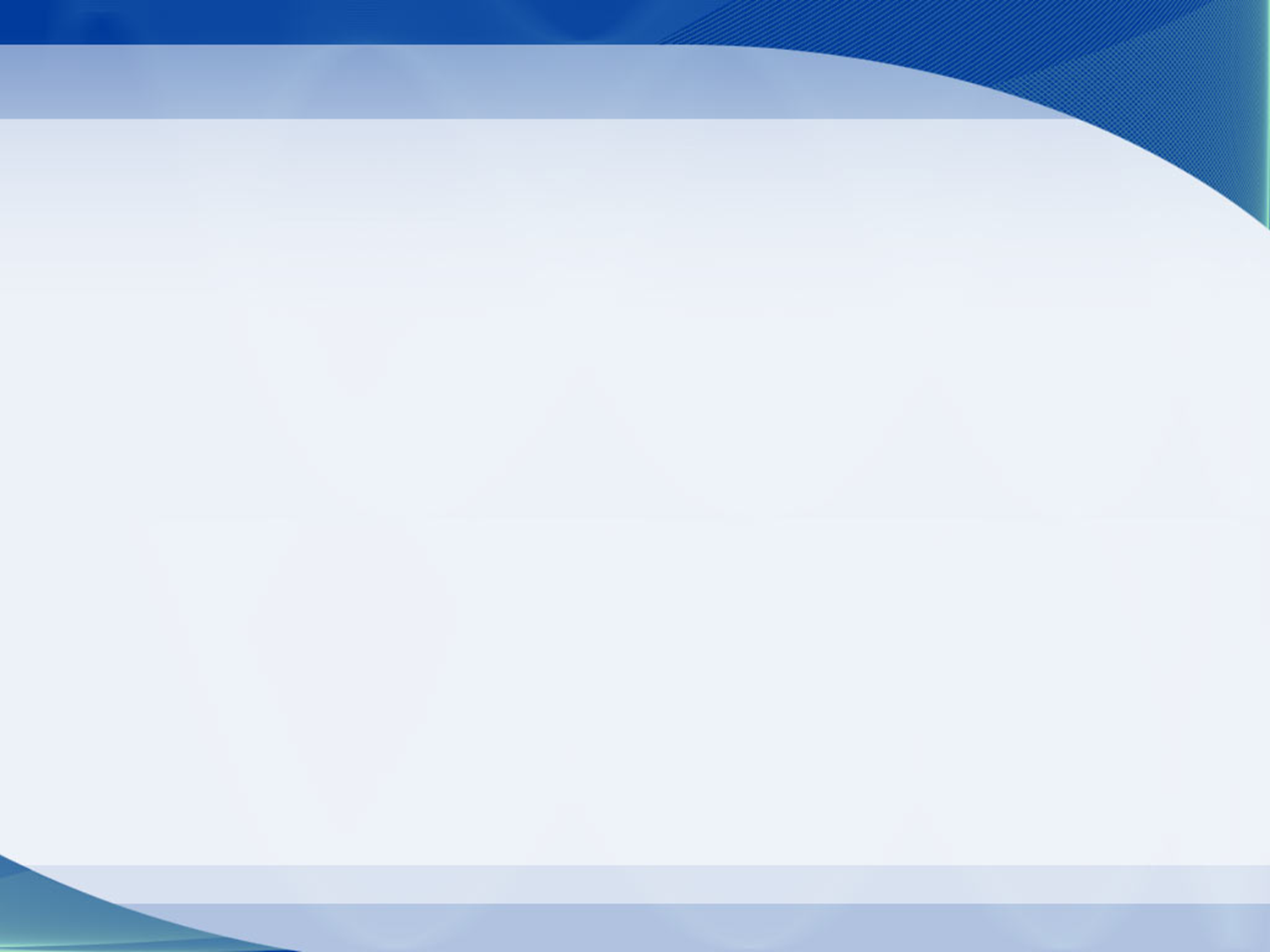 «Индивидуальный план коррекционно-развивающей работы обучающегося»
На основе результатов комплексного обследования, а также рекомендаций ПМПК и ИПРА разрабатывается «Индивидуальный план коррекционно-развивающей работы обучающегося», который  утверждается психолого-педагогическим консилиумом образовательной организации.

Невыполнение ИПКР в течение полугодия должно стать предметом обсуждения  на психолого-педагогическом консилиуме образовательной организации.
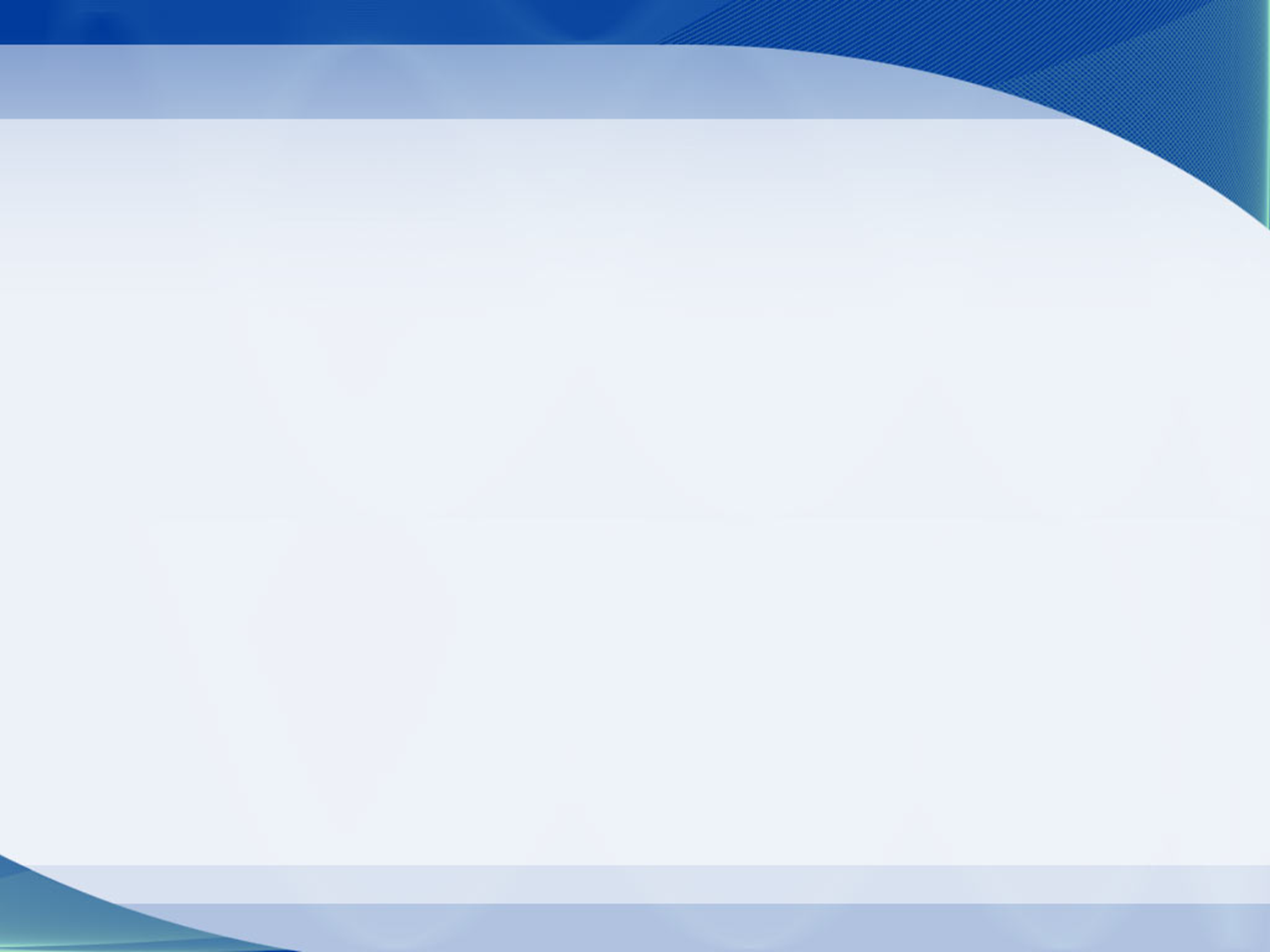 «Индивидуальный план коррекционно-развивающей работы обучающегося»
составляется для каждого обучающегося ежегодно, начиная с 5 класса (ежегодно);
может корректироваться в течение учебного года с учётом достижения обучающимся планируемых результатов;
содержит: направления работы, определяемые с учётом рекомендаций ПМПК и ИПРА, особых образовательных потребностей и индивидуальных особенностей каждого обучающегося, выявленных в процессе стартового комплексного психолого-педагогического обследования или мониторинга (периодического учёта) достижения планируемых результатов образования, в том числе, ПКР; описание содержания, организации, примерных сроков и планируемых результатов работы по каждому направлению.
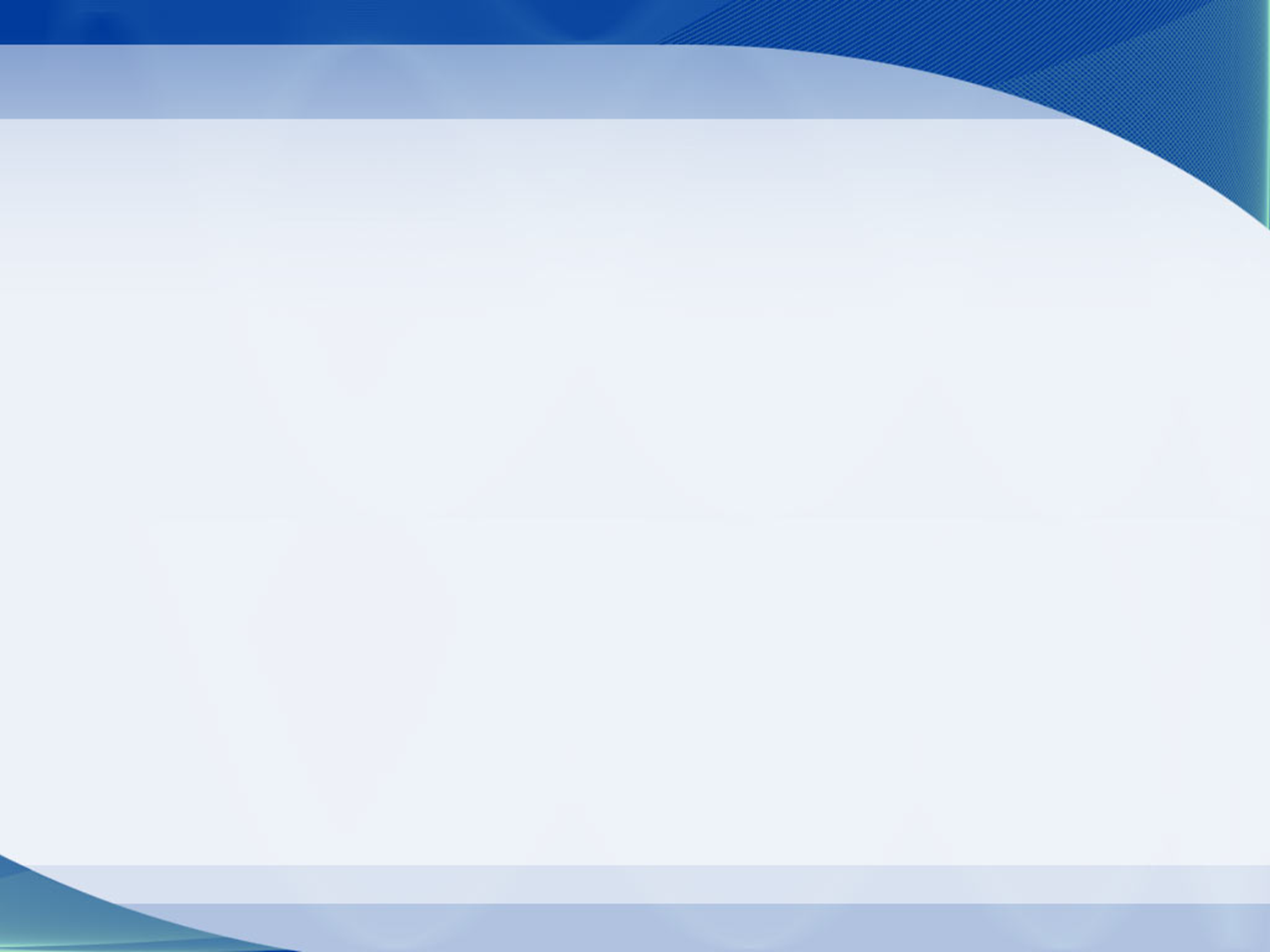 Индивидуальный план коррекционно-развивающей работы
с обучающимся 5 __ класса  _____________________ дата рождения ______             
        (ф.и.о.)

Программа обучения – АООП ООО (вариант 1.2) 
Причины, время и характер нарушения слуха __________________________
Состояние слуха в настоящее время __________________________________
Слухопротезирование обучающегося__________________________________
Рекомендации ПМПК и ИПРА ________________________________________
Индивидуальные особенности обучающегося __________________________
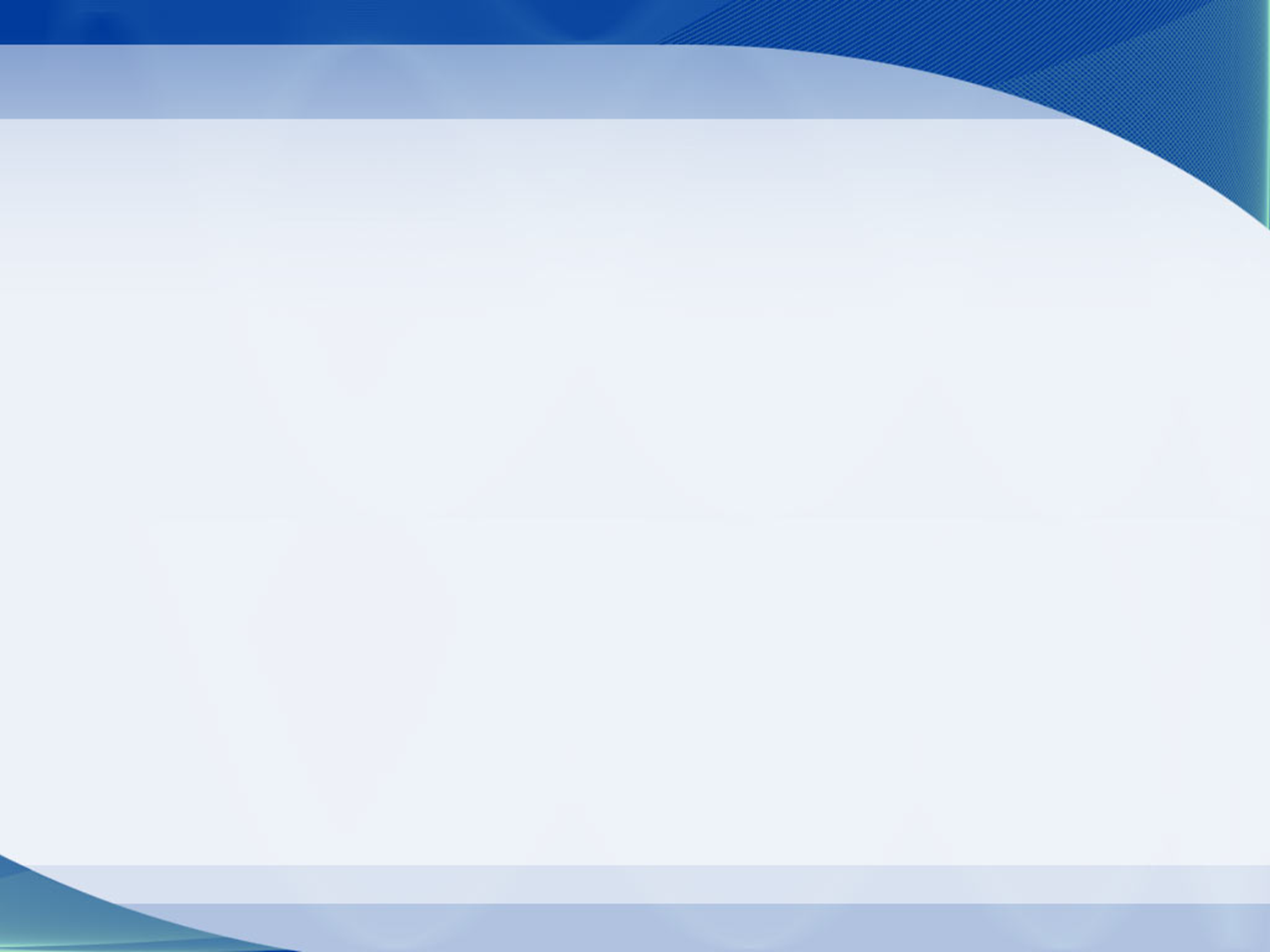 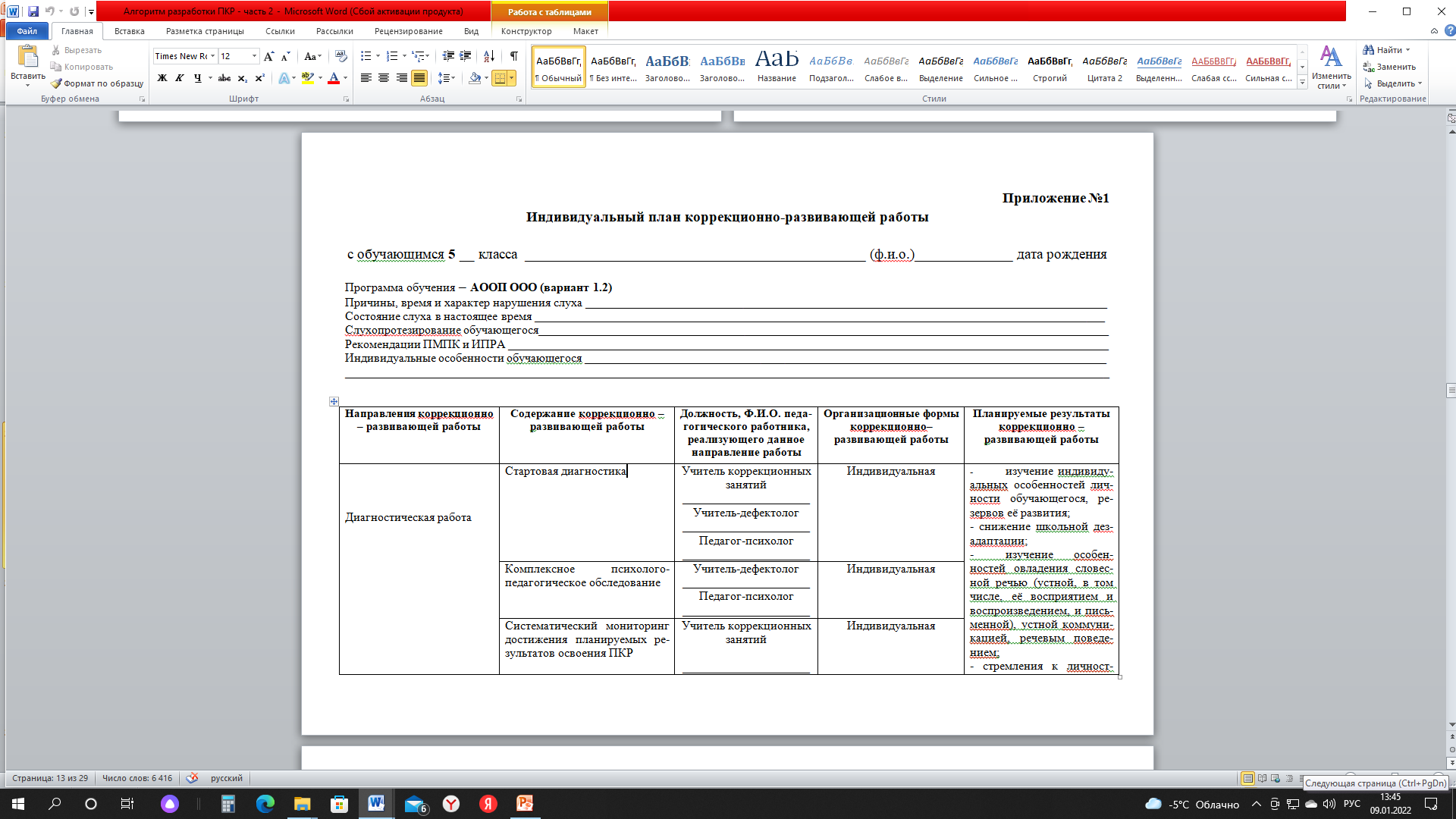 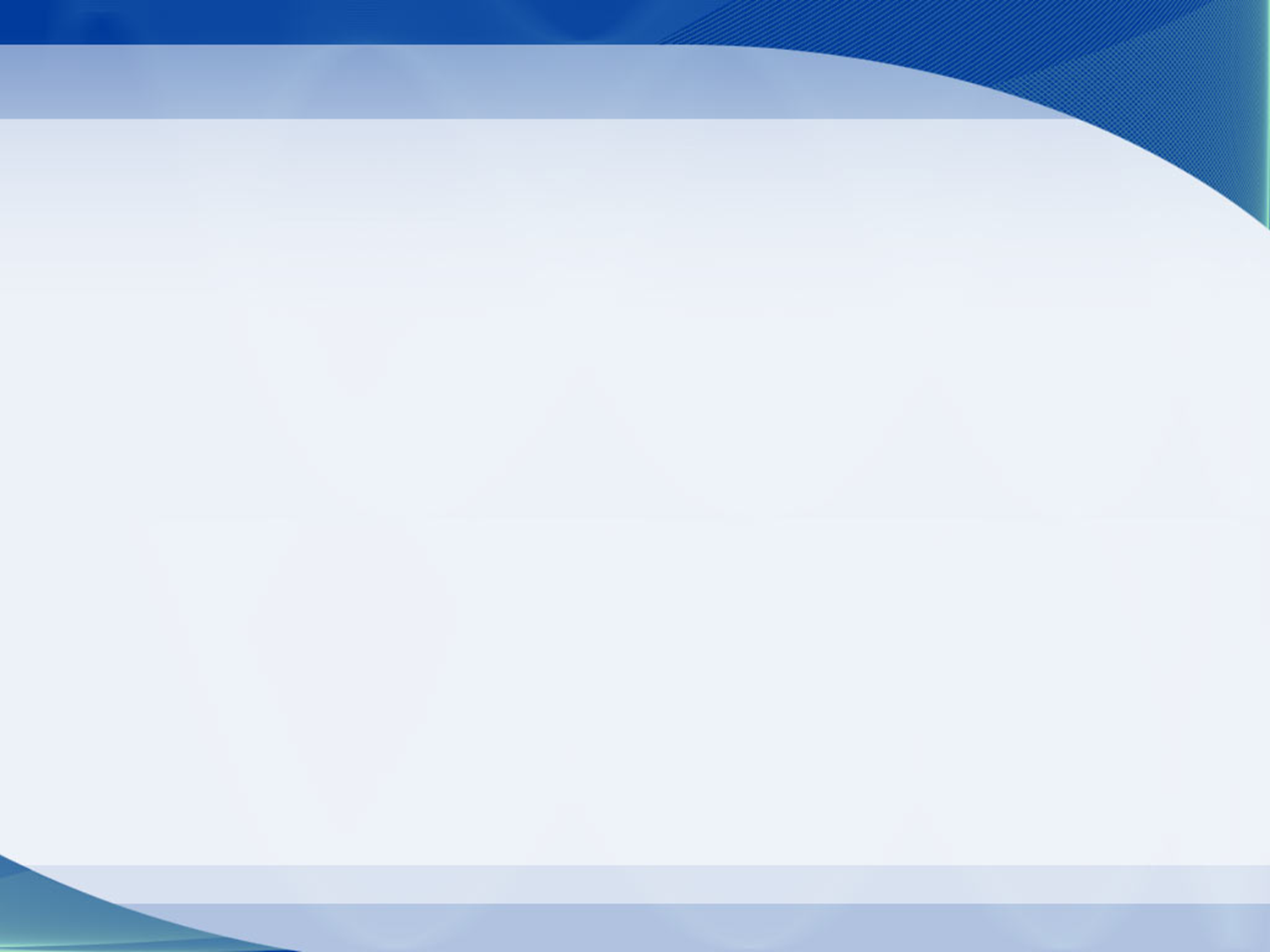 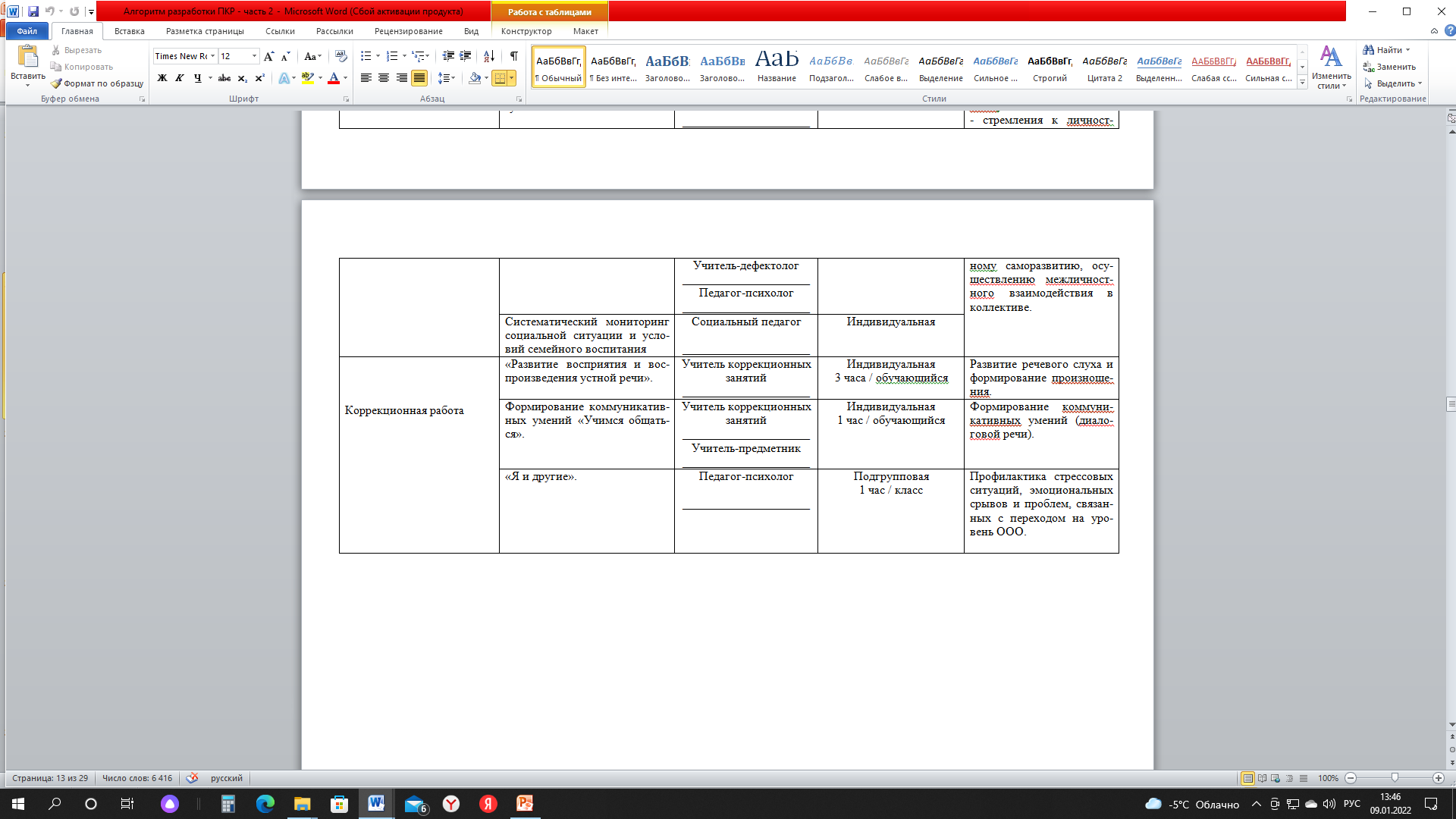 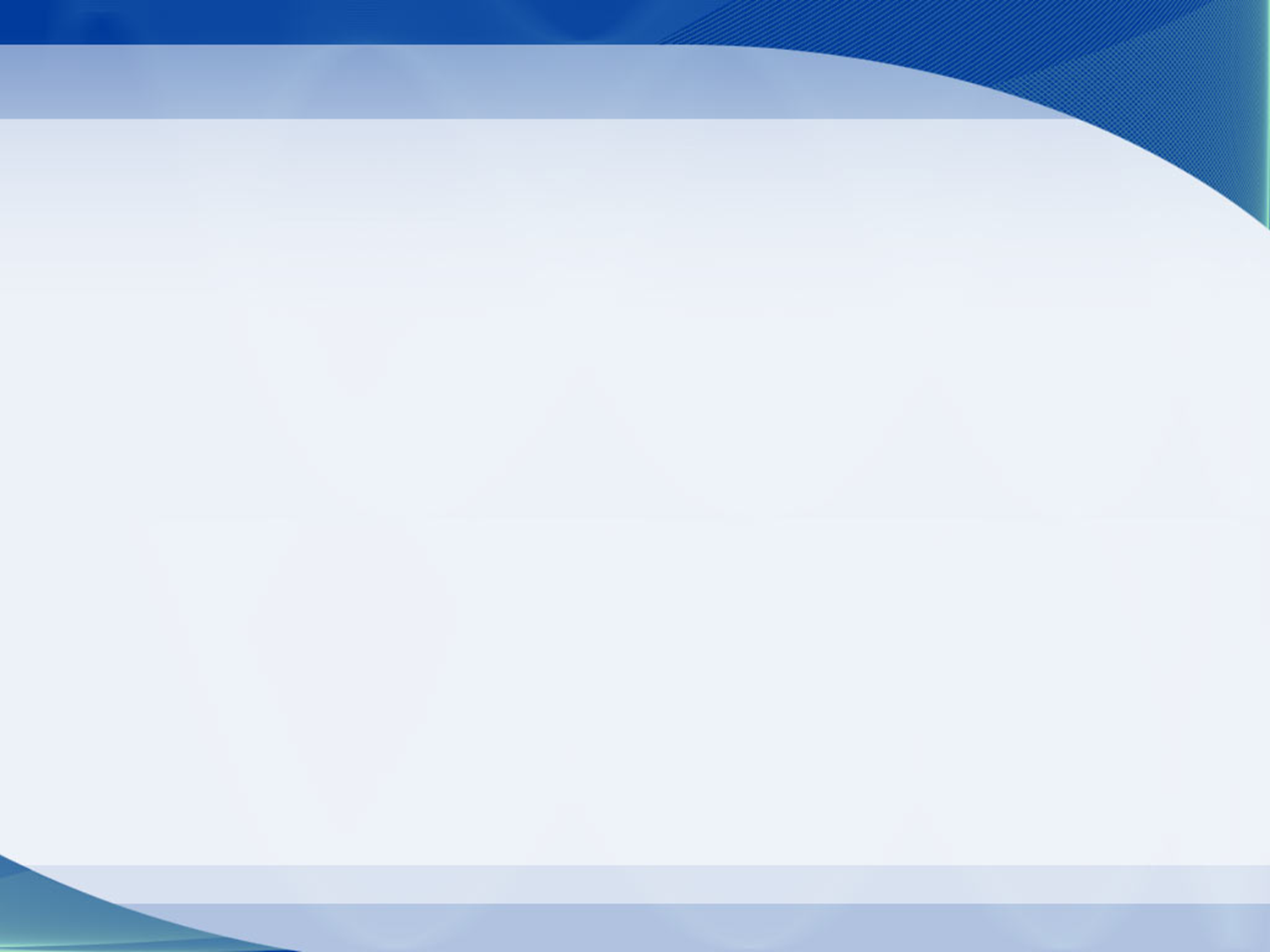 Обязательными направлениями коррекционно-развивающей работы, которые включаются в Индивидуальные планы каждого обучающегося, является:

«Развитие восприятия и воспроизведения устной речи» обучающихся как важного условия их наиболее полноценного развития, качественного образования, социальной адаптации;
коррекция и/ или «Развитие учебно-познавательной деятельности» с целью обеспечения качественного достижения планируемых результатов образовательной программы с учётом особых образовательных потребностей и индивидуальных особенностей обучающихся.
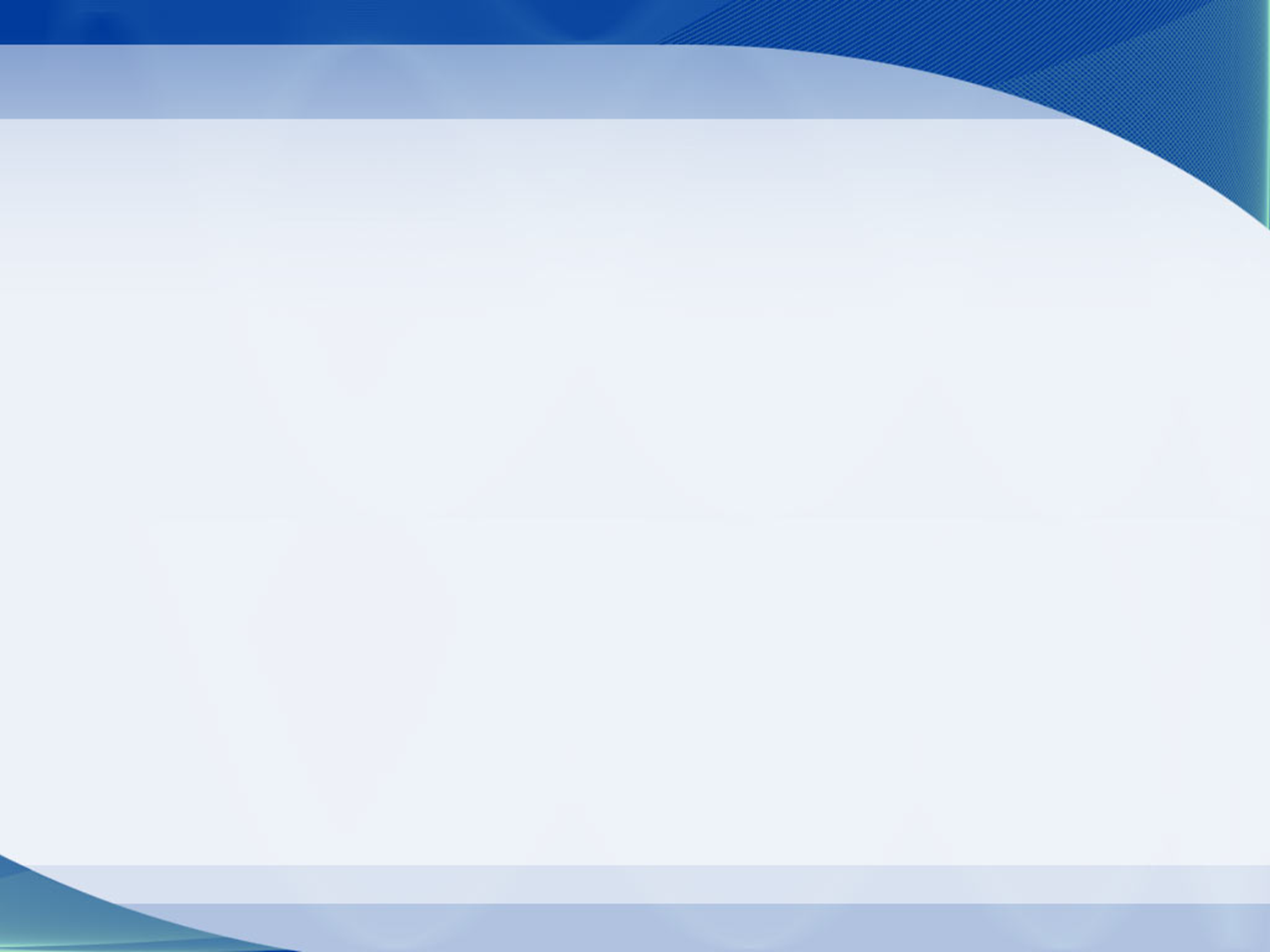 Направления коррекционно-развивающей работы, в зависимости от индивидуальных особенностей обучающихся, могут также включать:
коррекцию и развитие высших психических функций, эмоционально-волевой и познавательной сфер; 
коррекцию и развитие коммуникативно-речевой сферы; 
коррекцию и развитие личностных установок в соответствии с социально-этическими нормами и правилами межличностного взаимодействия; развитие межличностного общения в группе сверстников (со взрослыми и др.);  
формирование способов регуляции поведения, адекватных форм утверждения самостоятельности, личностной автономии;
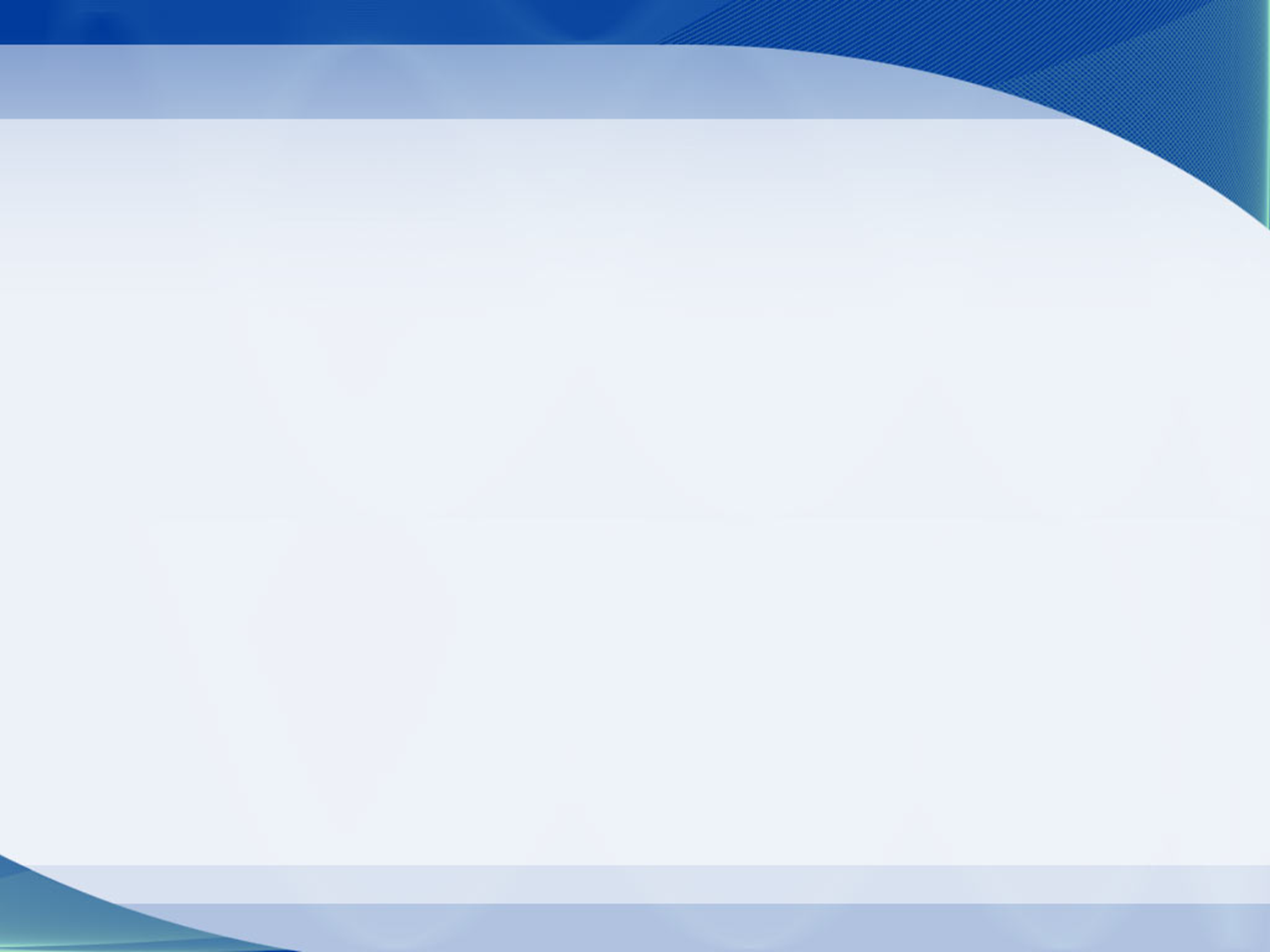 Направления коррекционно-развивающей работы, в зависимости от индивидуальных особенностей обучающихся, могут также включать:
совершенствование навыков получения и использования информации (в том числе, на основе ИКТ), способствующих повышению учебных и социальных компетенций, адаптации в реальных жизненных условиях;
развитие компетенций, необходимых для профессионального самоопределения и профессионального образования; 
социально-педагогическую защиту ребёнка в случаях неблагоприятных условий жизни при психотравмирующих обстоятельствах.
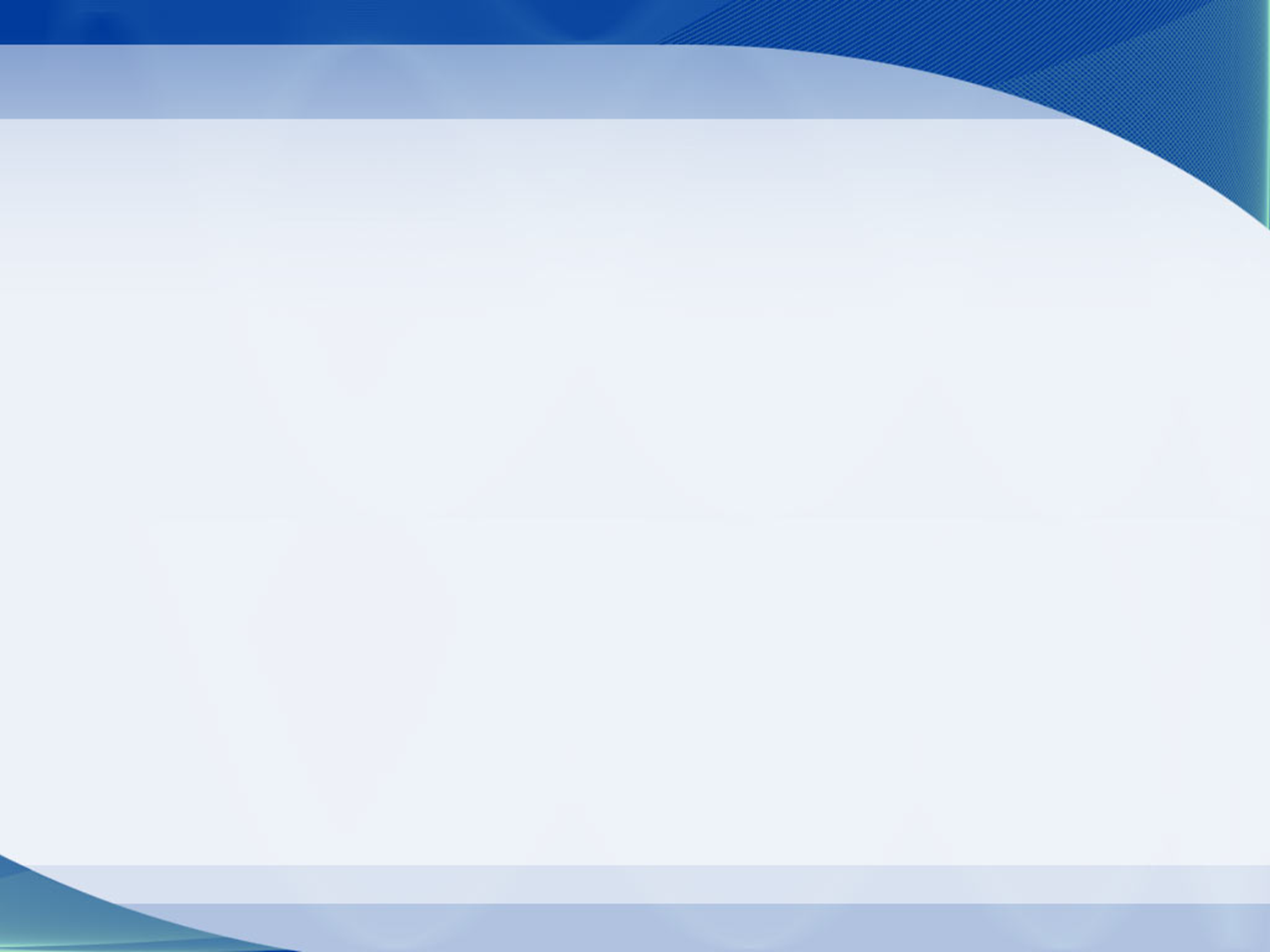 Обязательные специальные занятия, 
предусмотренные ПКР для обучающихся с нарушением слуха:
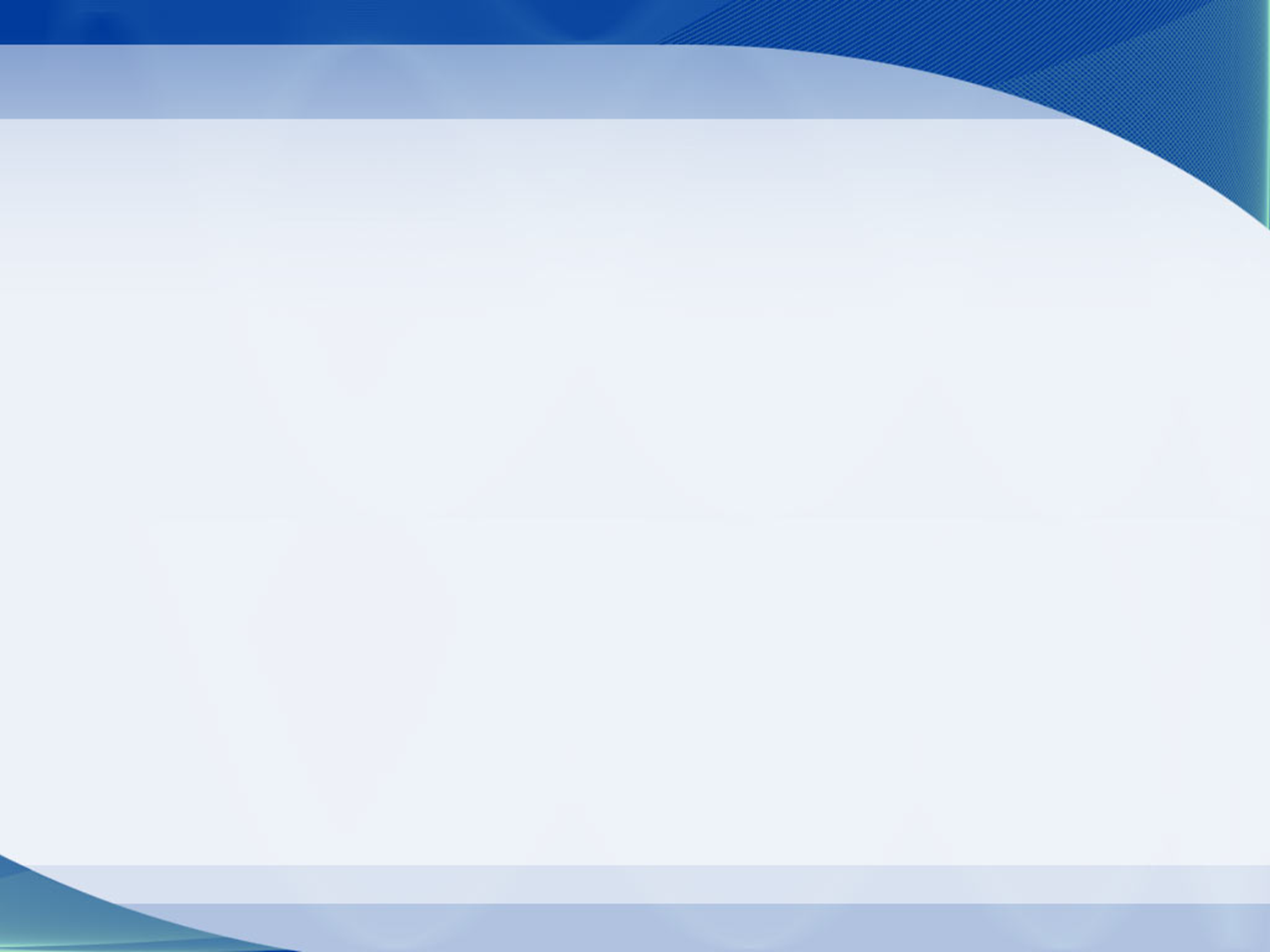 Структура индивидуально ориентированной рабочей программы коррекционно-развивающих курсов и дополнительных коррекционно-развивающих занятий включает четыре раздела:
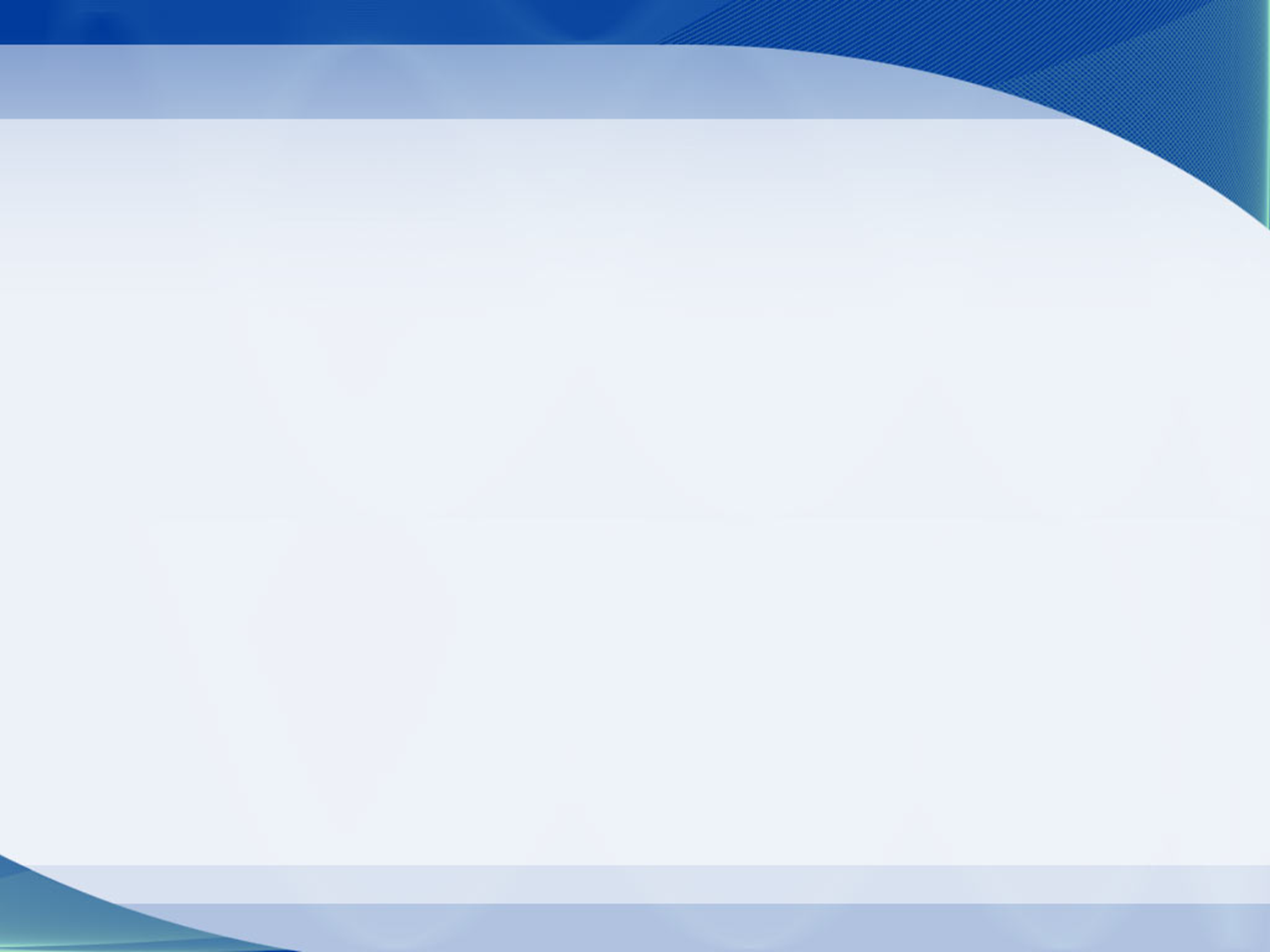 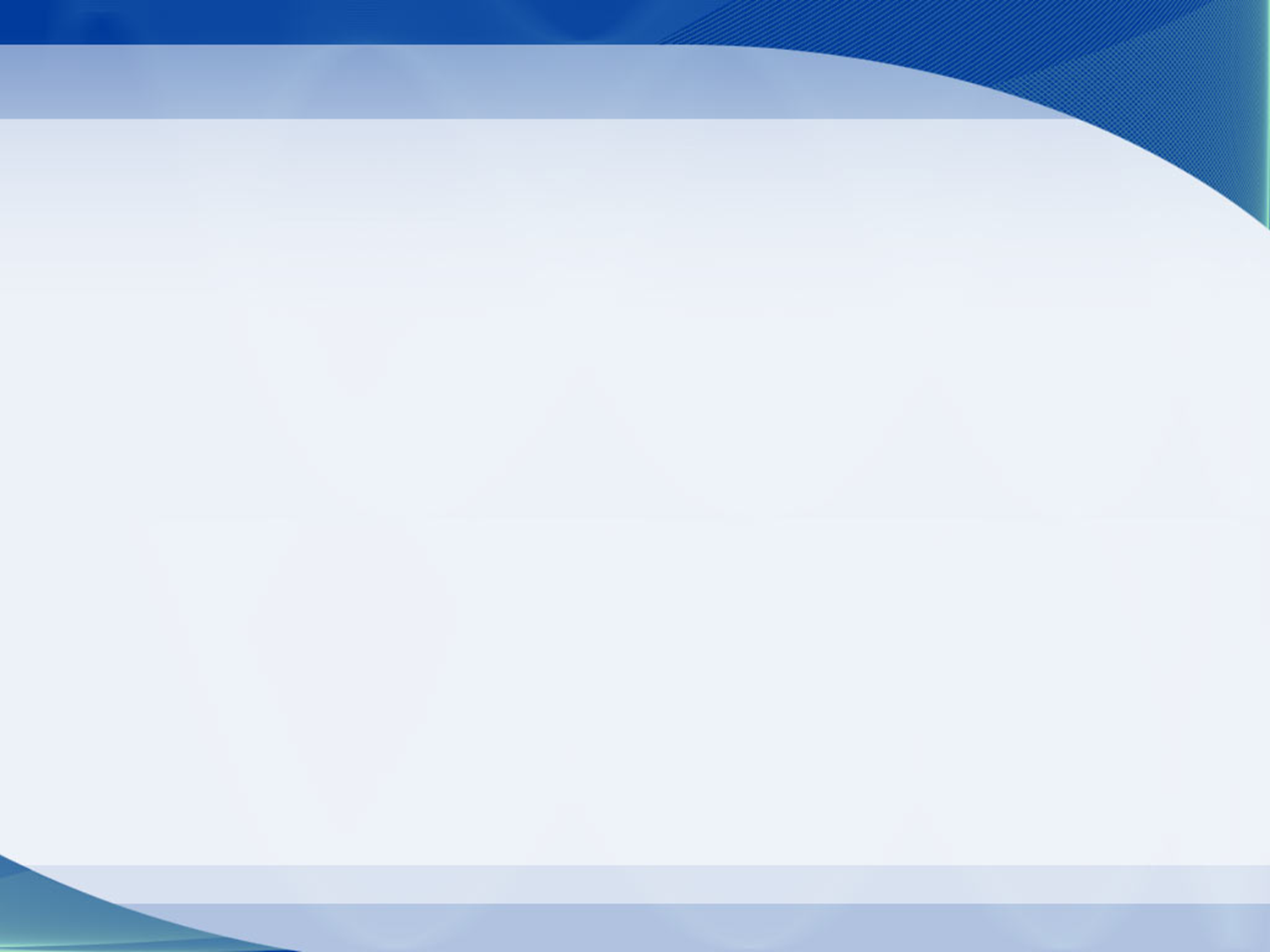 АООП ООО (глухих, вариант 1.2)
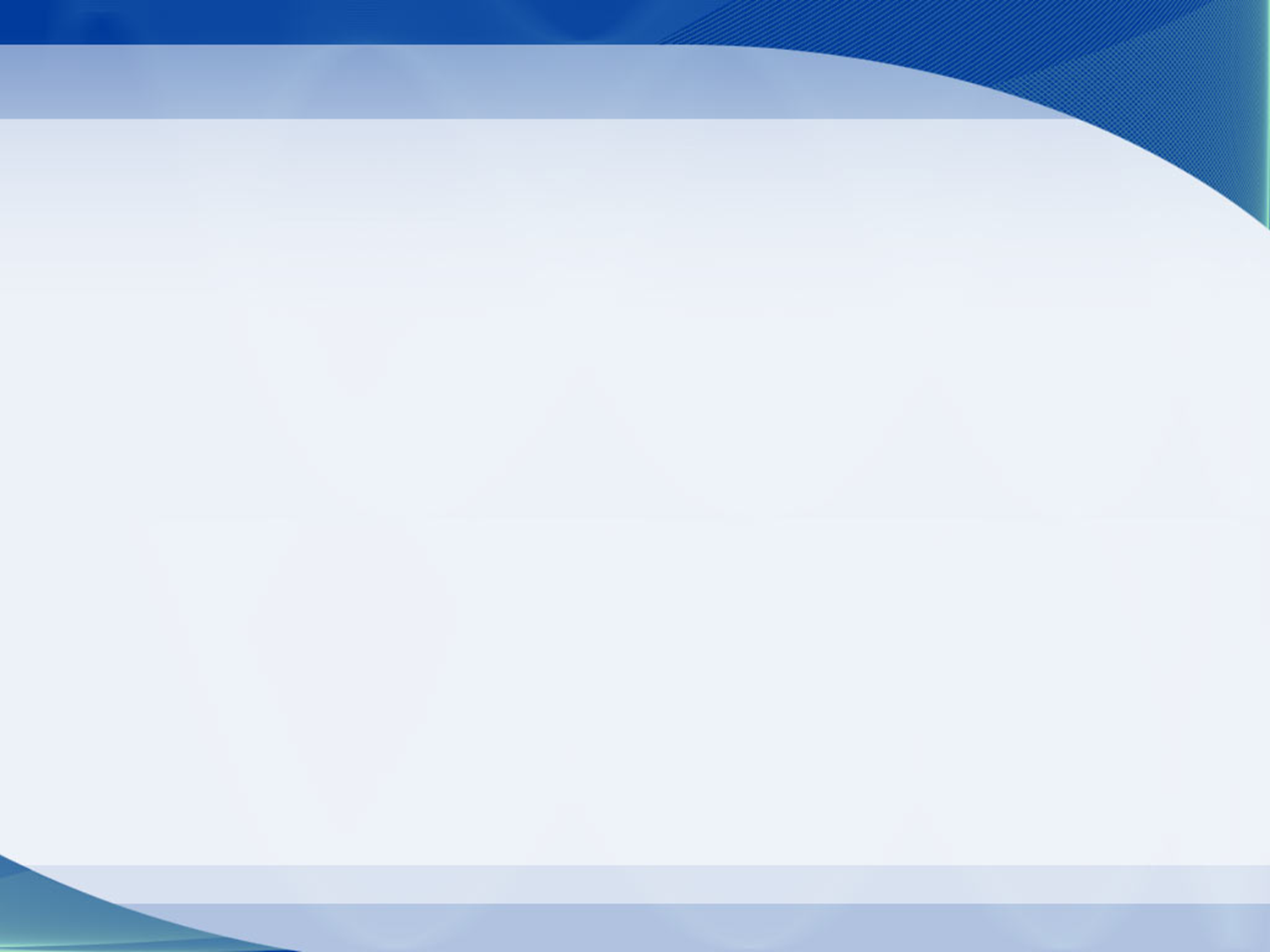 АООП ООО (слабослышащих, вариант 2.2.2)
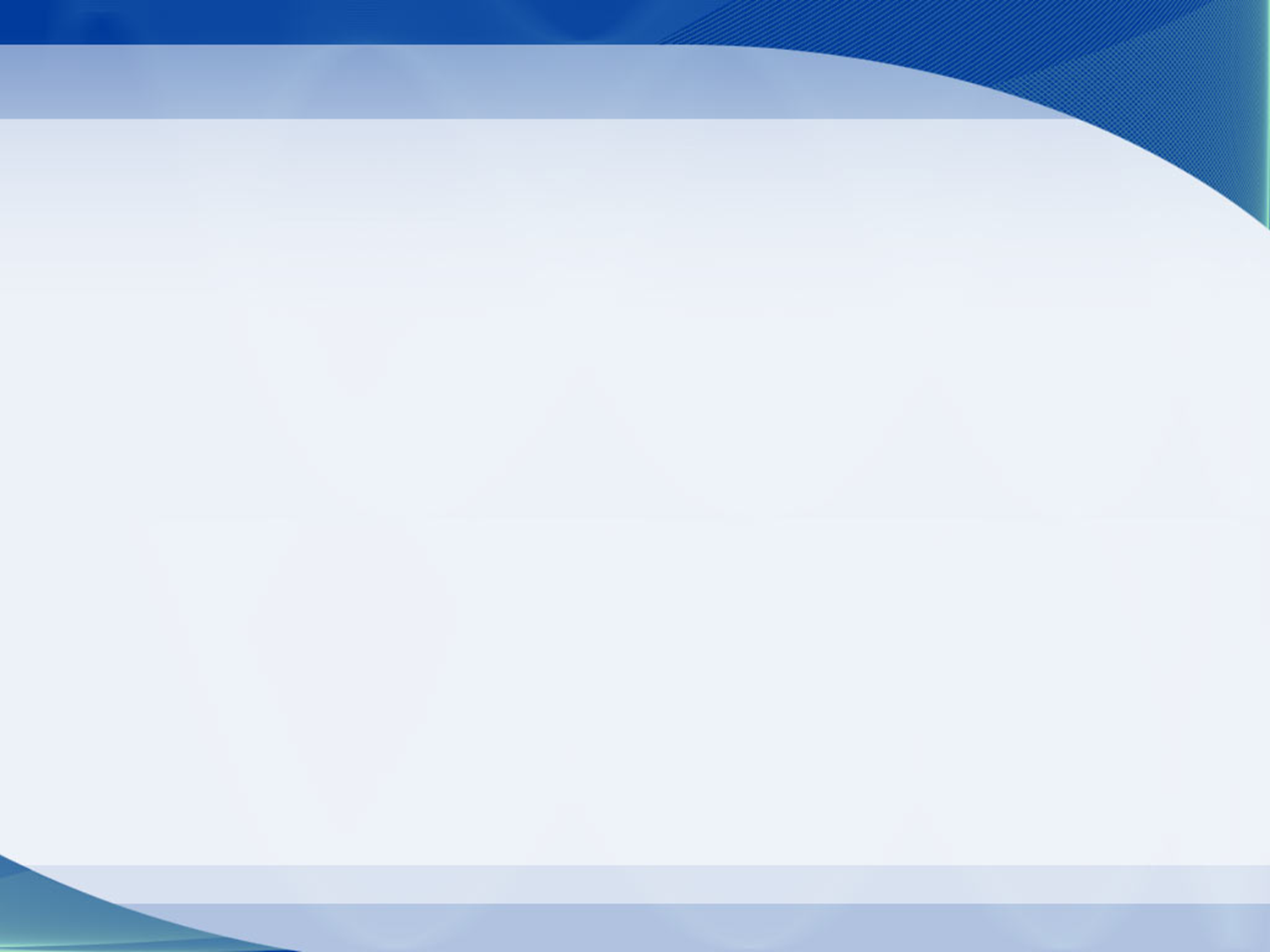 СПАСИБО ЗА ВНИМАНИЕ !